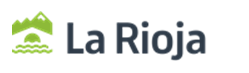 ATENEA
Plataforma de Orientación
para la selección de estudios de Formación Profesional
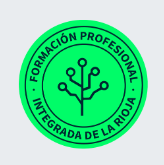 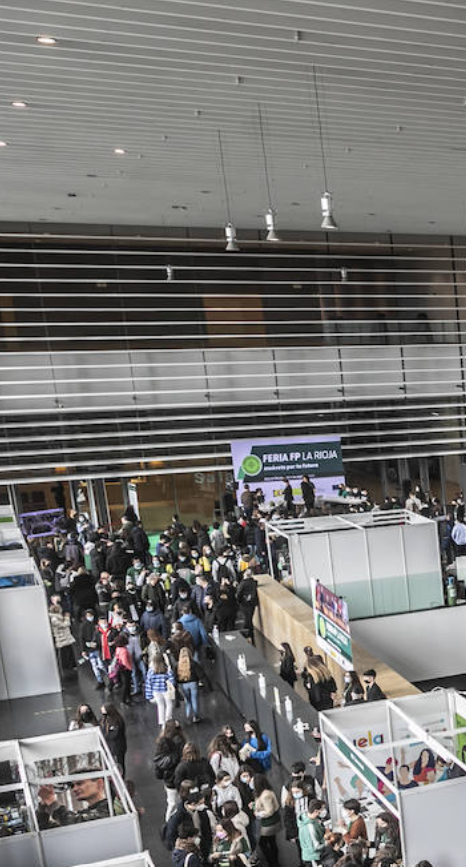 La Plataforma de Orientación ATENEA del Gobierno de La Rioja
es un recurso que se ofrece a toda la comunidad riojana, como apoyo a la tarea de sus profesionales docentes y orientadores, para que su ciudadanía tome las decisiones más apropiadas sobre su futuro académico y profesional.
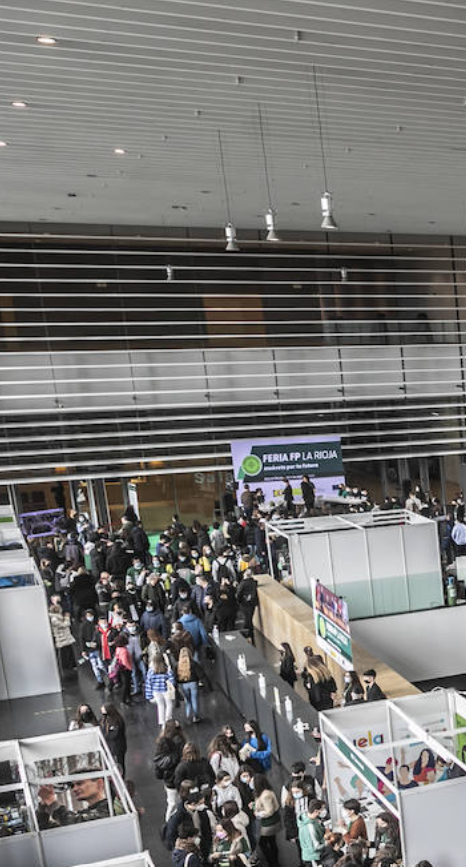 ATENEA 
NO pretende dar una respuesta sobre lo que la persona debería estudiar, sino que tiene el objetivo de ayudarle a reflexionar para tomar sus propias decisiones de forma razonada y realista y a empoderarles para autogestionar su proyecto profesional a lo largo de la vida.
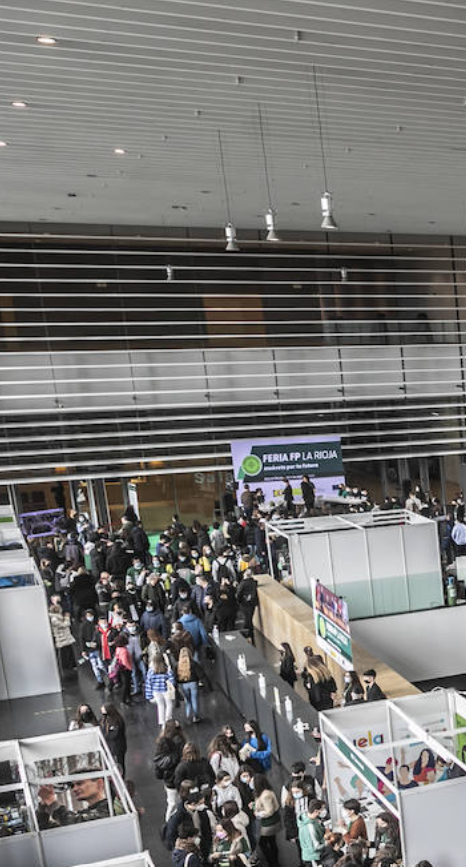 ¿Cómo funciona ATENEA?
Perfil de estudiante
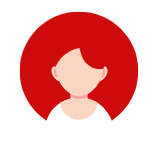 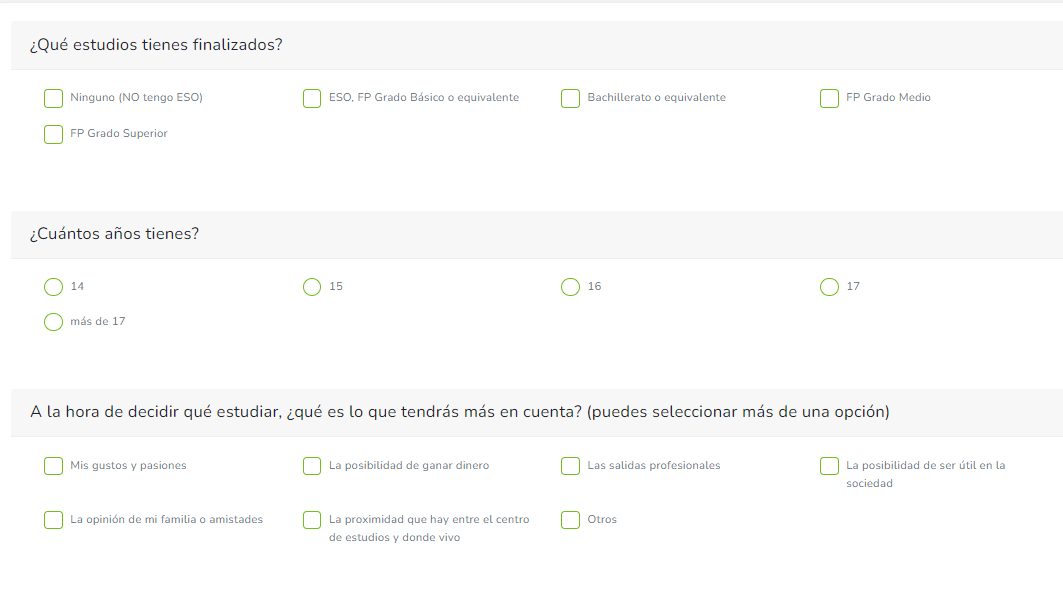 El/la estudiante se registra en la plataforma y responde a un breve cuestionario para definir su perfil
Perfil Óptimo de los Ciclos de Formación Profesional
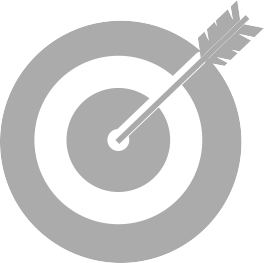 La plataforma contiene información sobre las diferentes opciones de Formación Profesional disponibles en la Comunidad de La Rioja
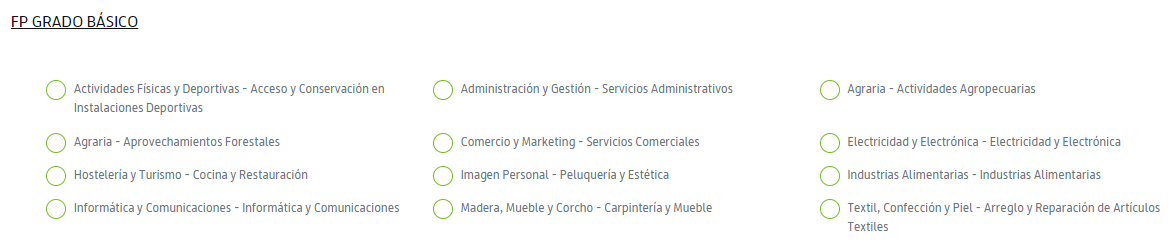 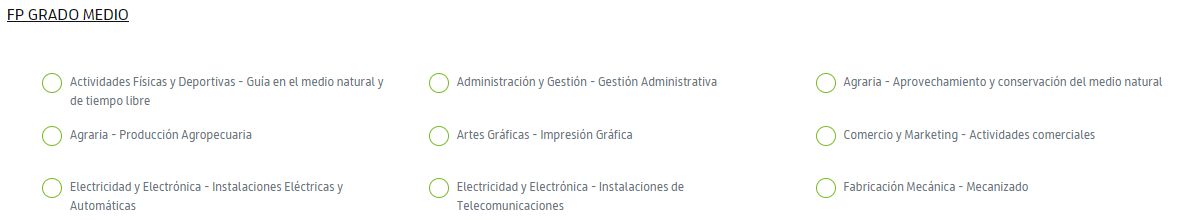 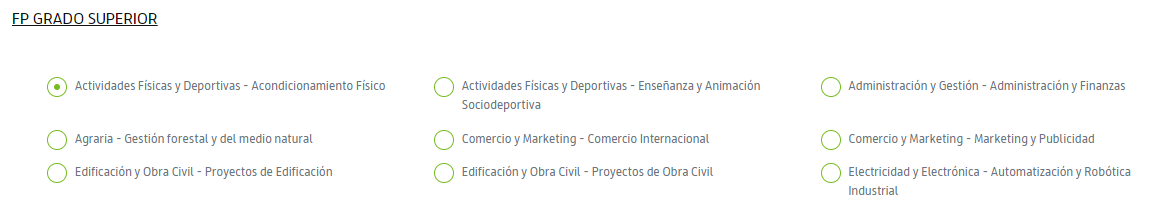 Los resultados
ÁREAS DE ESTUDIO
PERFIL ESTUDIANTE
PERFIL ÓPTIMO CICLO FP
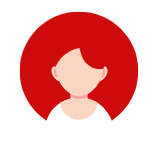 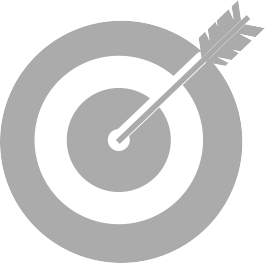 COMPETENCIAS
INTERESES
CARACTERÍSTICAS
El/la estudiante obtiene el resultado del contraste entre su perfil y el Perfil Óptimo de los estudios
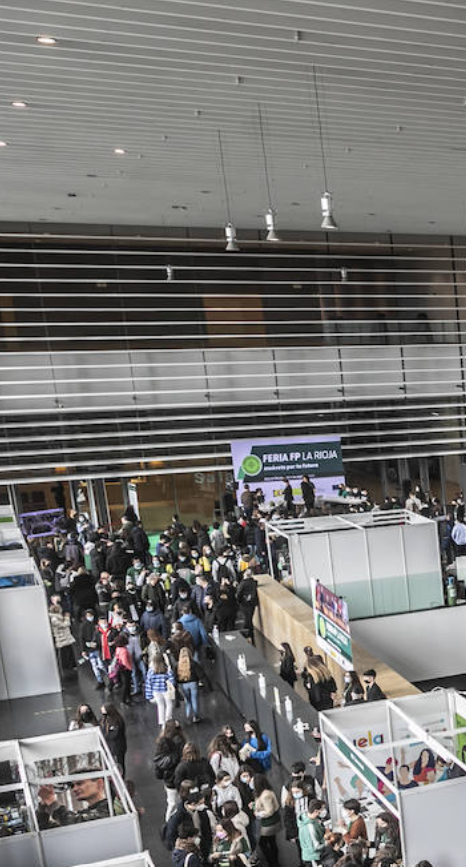 A  través de un sistema de contraste interactivo, cada estudiante podrá realizar un proceso de orientación que le llevará a:
obtener resultados sobre los Ciclos formativos que mejor encajan con su perfil
explorar los diferentes Ciclos y sus posibles salidas profesionales
conocer los requerimientos que cada Ciclo prioriza
identificar sus propias fortalezas y áreas de mejora en relación a los diferentes Ciclos
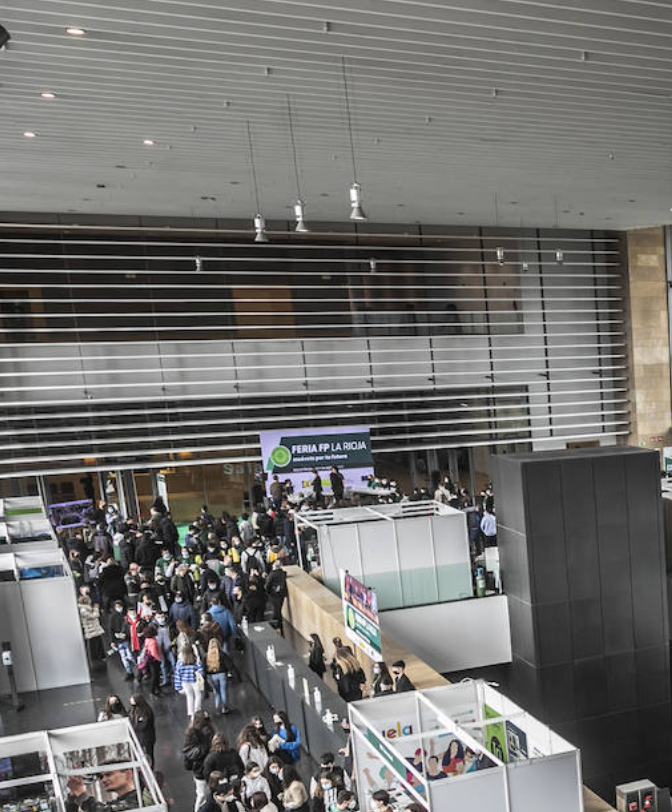 ACCEDE A LA PLATAFORMA ATENEA
a través de

Iniciar sesión